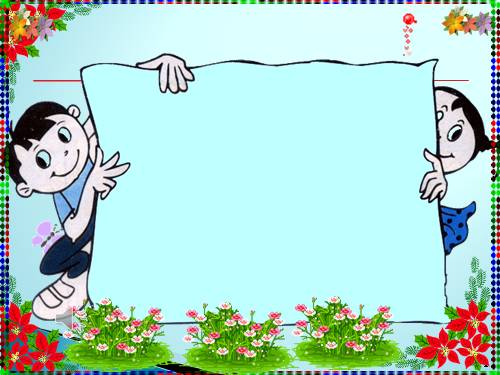 TRƯỜNG TIỂU HỌC AN THÁI
CHÀO CÁC EM HỌC SINH ĐẾN VỚI TIẾT HỌC

MĨ THUẬT LỚP 2
GV: NGUYỄN THỊ THU THUỶ
Kiểm tra đồ dùng học tập
KHỞI ĐỘNG
BÀI HÁT : CHÚ MÈO CON
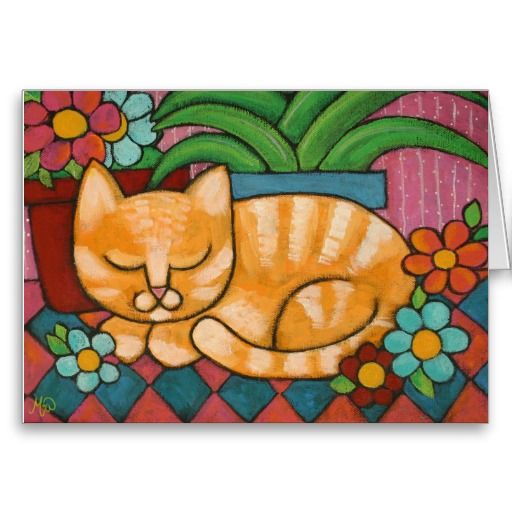 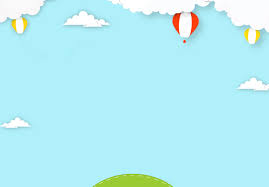 MĨ THUẬT
    CHỦ ĐỀ 3: GIA ĐÌNH NHỎ
         BÀI 1: CON MÈO TINH NGHỊCH
KHÁM PHÁ
- Kể tên các khối cơ bản mà em đã học?
- Nêu cách nặn các khối cơ bản?
1 SỐ HÌNH ẢNH CON MÈO
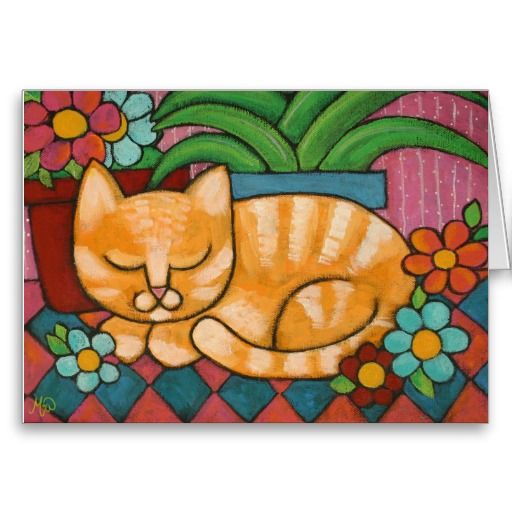 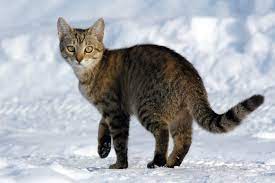 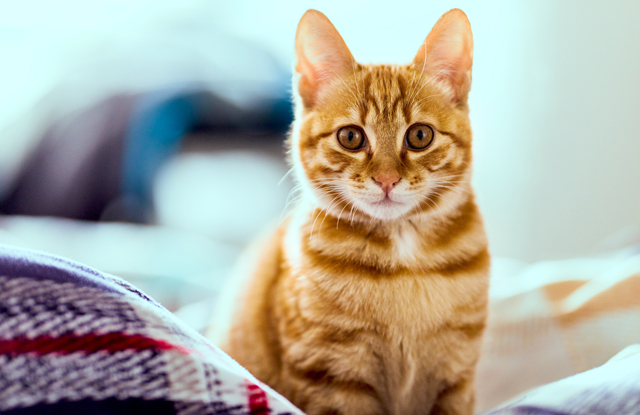 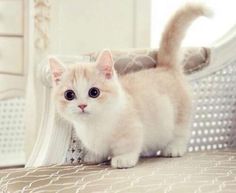 CÁCH NẶN CON MÈO TỪ HÌNH KHỐI
+Nêu các bước để nặn con mèo?
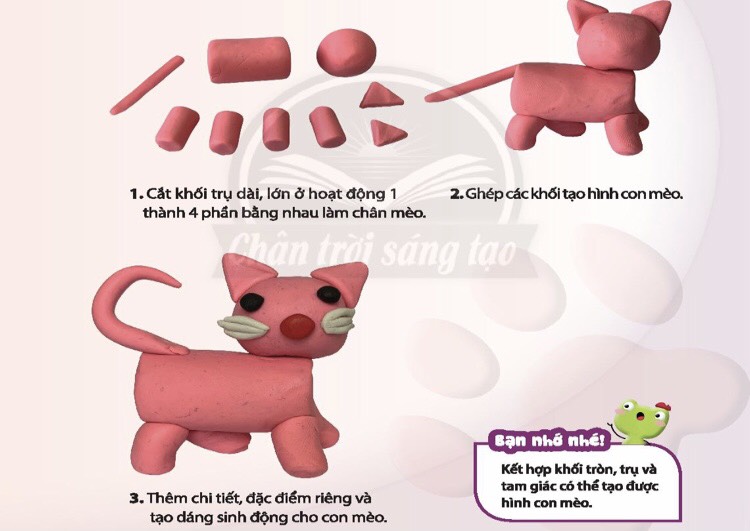 HƯỚNG DẪN NẶN CON MÈO
BÀI THAM KHẢO
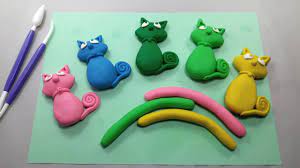 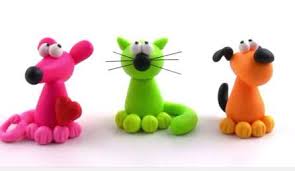 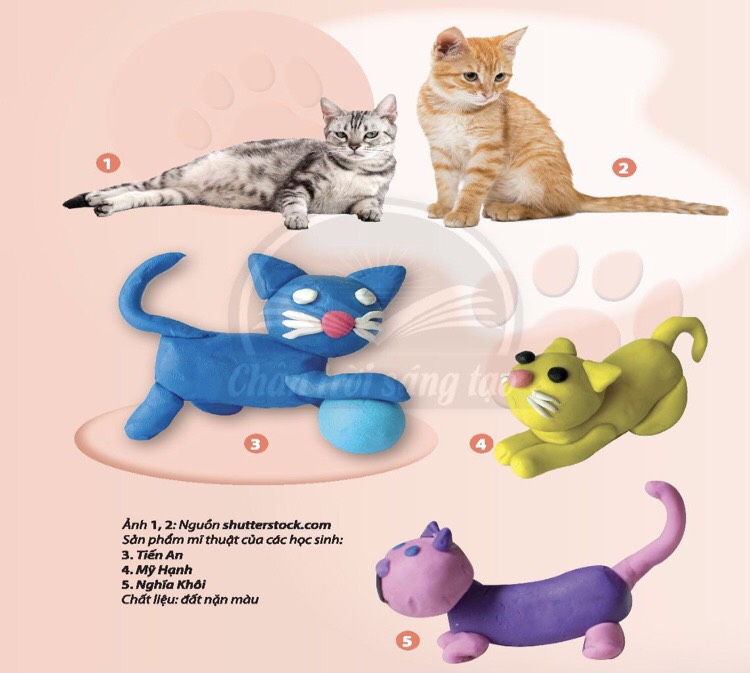 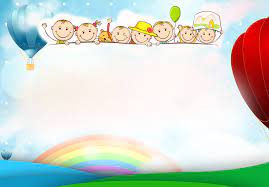 THỰC HÀNH
- Nặn con mèo theo ý thích
- Sử dụng đất nặn.
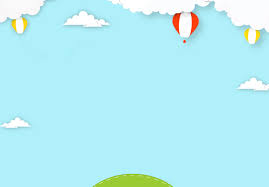 TRƯNG BÀY SẢN PHẨM VÀ CHIA SẺ
Nêu cảm nhận của em về sản phẩm em yêu thích.
Các khối để tạo hình con mèo 
Cách tạo đặc điểm riêng của con mèo
Chia sẻ về các hoạt động của con mèo.
*VẬN DỤNG VÀ PHÁT TRIỂN
TÌM HIỂU DẠNG HÌNH KHỐI CỦA CÁC CON VẬT
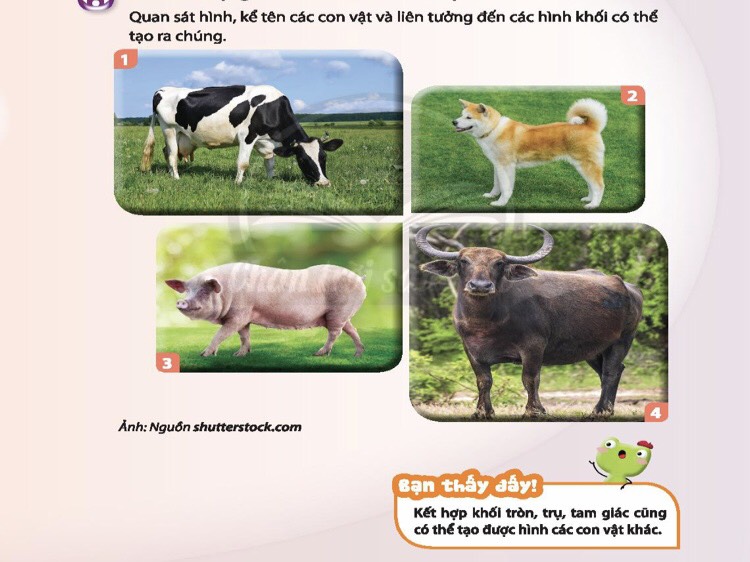 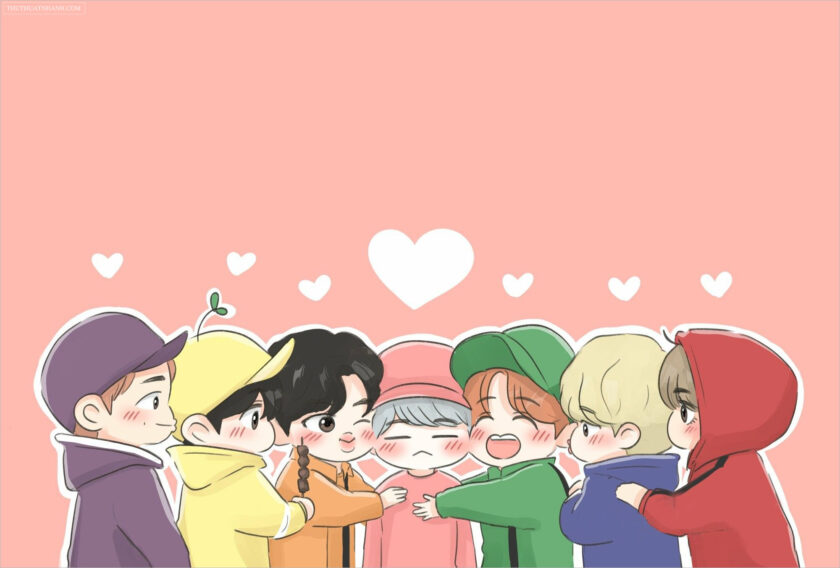 * DẶN DÒ
BÀI HỌC ĐẾN ĐÂY LÀ KẾT THÚC

         Chúc các em một ngày vui.